社会福祉法人　琢心会
ＴＯＫＵＢＥＴＳＵ　ＹＯＨＧＯ　ＲＯＪＩＮ　ＨＯＭＥ
ＴＡＴＳＵＭＩ　ＢＡＮＲＹＯＫＵＥＮ
特別養護老人ホーム辰巳萬緑苑
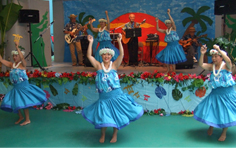 асрамжийн газар
ＳＩＮＣＥ　１９８２～
Байршил
Токио хотоос ойролцоогоор 50 км зайтай
 (Токиогоос галт тэрэг, автобусанд 90 орчим минутын зайтай.)
Хаяг
Kanzaki 263-1, Ichihara shi, Chiba ken
Шинэ Токио Олон Улсын Нисэх онгоцны буудал, Токио Диснланд нь Chiba мужид байдаг.
ＴＡＴＳＵＭＩ　ＢＡＮＲＹＯＫＵＥＮ
ＴＡＴＳＵＭＩ　ＢＡＮＲＹＯＫＵＥＮ
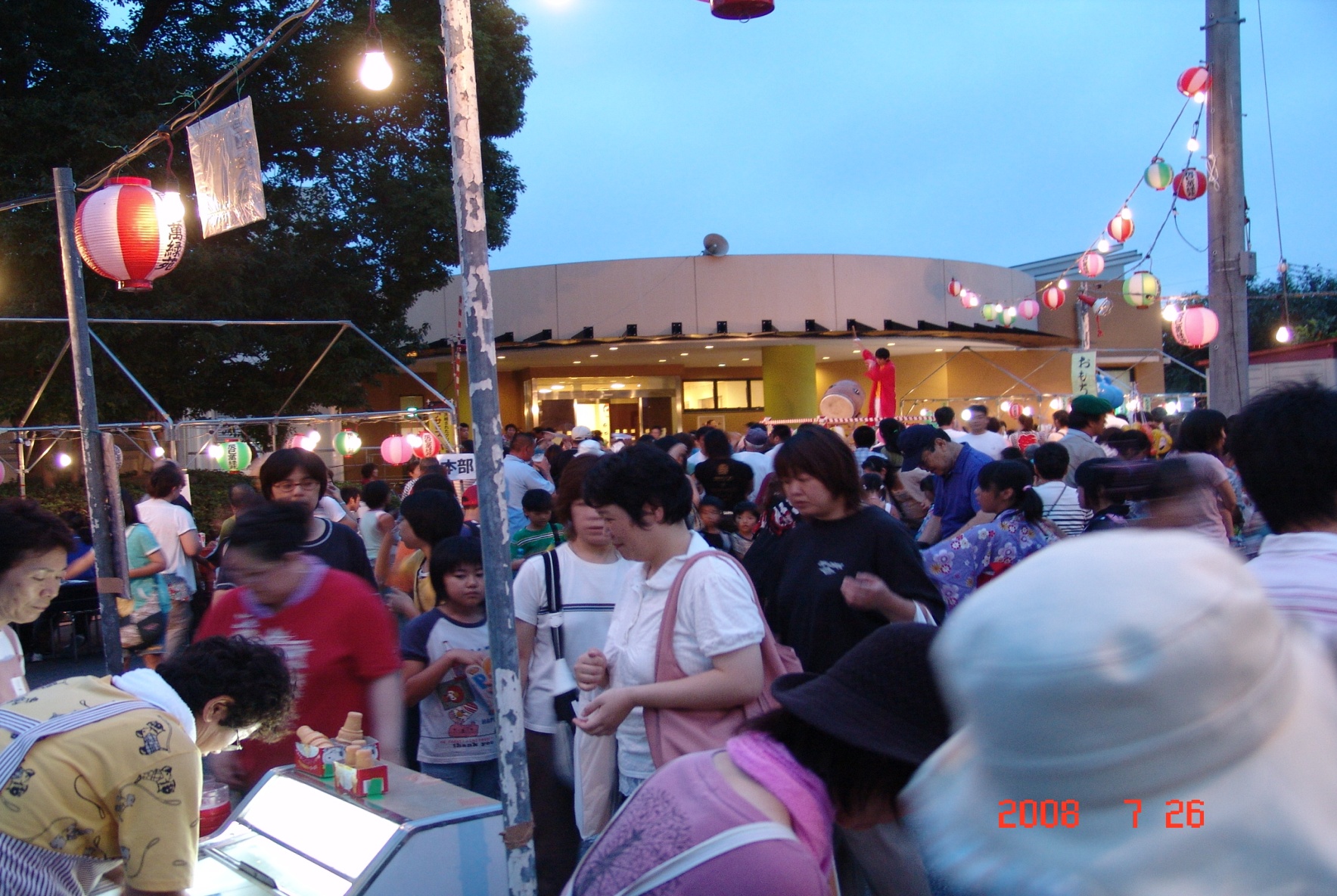 ＴＡＴＳＵＭＩ　ＢＡＮＲＹＯＫＵＥＮ
ＴＡＴＳＵＭＩ　ＢＡＮＲＹＯＫＵＥＮ
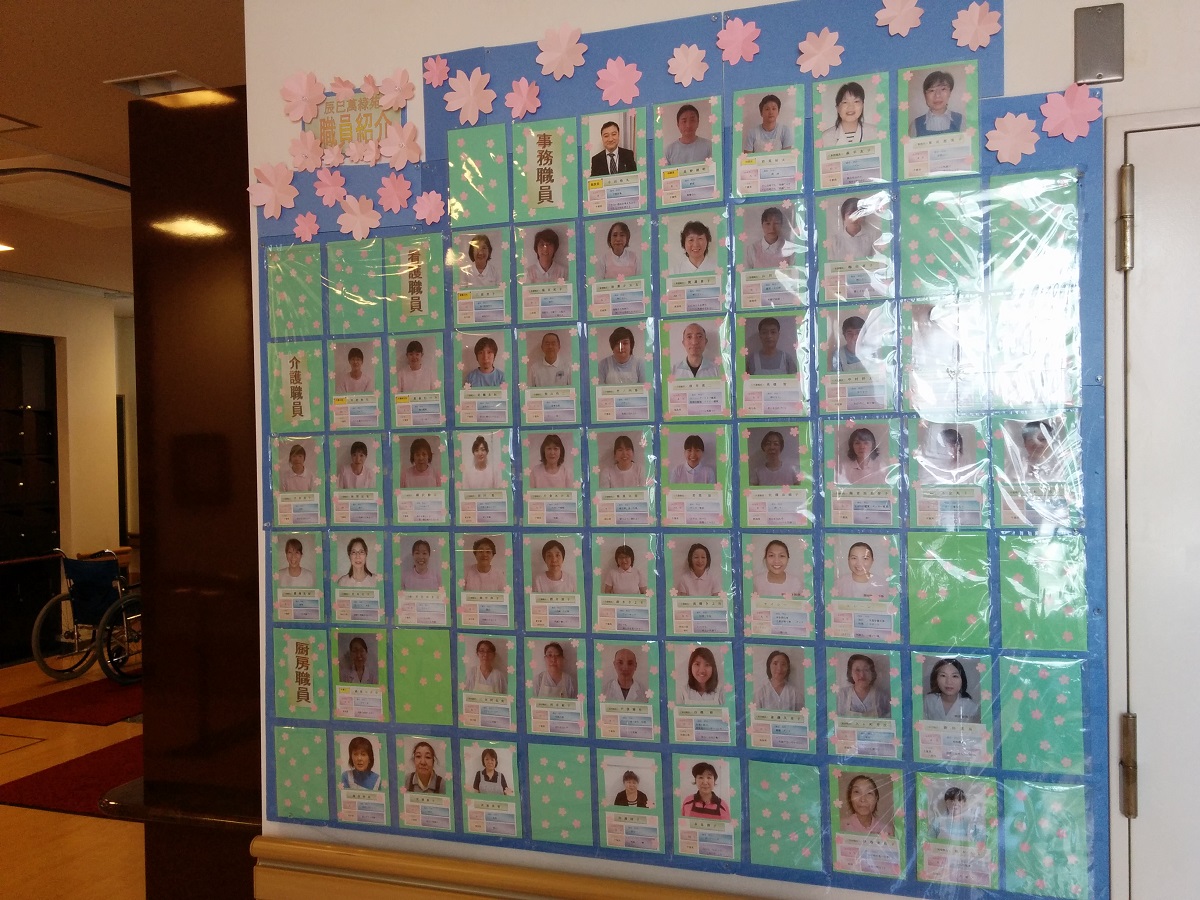 Ажиллагсад их байдаг. (５５ орчим хүн энд байна.)
ＴＡＴＳＵＭＩ　ＢＡＮＲＹＯＫＵＥＮ
ＴＡＴＳＵＭＩ　ＢＡＮＲＹＯＫＵＥＮ
ＴＡＴＳＵＭＩ　ＢＡＮＲＹＯＫＵＥＮ
Энд 80 настангууд байдаг. Бидний ажил бол эдгээр хүмүүст анхаарал тавих явдал юм.
ＴＡＴＳＵＭＩ　ＢＡＮＲＹＯＫＵＥＮ
ＴＡＴＳＵＭＩ　ＢＡＮＲＹＯＫＵＥＮ
Ажиллах нөхцөл
Сард 9 өдөр амралт байдаг.
Нэг жилийн амралт 108 өдөр байна.
Бусад төлбөртэй амралт байдаг.
Цалингийн хэмжээ нь Японы залуу коллежийн төгсөгчидтэй ижил хэмжээтэй байна. Бонусыг жилд гурван удаа төлдөг.
１．Үндсэн цалин	￥１６２，１００(３，５６６，２００Tg)
２．Бусад тэтгэмж	 ￥ ４０，７００　　（８９５，５００Tg)
　　Нийт			￥２０２，８００（４，４６１，７００Tg)
３．Түрээслэх	
　　Бид хагас үнийн саналыг дэмждэг.
４．Хувийн компьютер　
　　Бид үүнийг үнэ төлбөргүй санал болгоно.
５．Шагнал　
　　Та нийт гурван сарын цалин авна.
　　(6, １２, ３-р сар）
　　※Японд амьдарч байхдаа би таныг дэмжих болно.
     ※Захиргааны зардал, татвар гэх мэтийг цалингаас 
         хасах болно.
“Banryokuen” -д тавтай морилно уу！
 
Хэрэв та бидэнтэй сонирхож байвал надад имэйлээр яваарай.

И-мэйл хаяг 　hiromaru@smile.ocn.ne.jp

１．Нэр
２．Жендер
３．Нас (төрсөн огноо)
４．Hometown
５．Та япон хэлтэй хэр зэрэг сайн ярьдаг вэ?
６．И-мэйл хаяг
７．Өөрийгөө давж заалдаж болно.
hiromaru@smile.ocn.ne.jp
Боломжтой бол англи эсвэл япон хэлээр хийнэ үү.
`Day Service Tatsumi no Mori’
 Өдөр тутмын үйлчилгээний хувьд асрамжийн газар байдаг.Эндээс 25-30 настай хөгшчүүд үүнийг өдөр бүр хэрэглэдэг.
ＴＡＴＳＵＭＩ　ＢＡＮＲＹＯＫＵＥＮ
ＴＡＴＳＵＭＩ　ＢＡＮＲＹＯＫＵＥＮ
"Tatsumi Banryokuen" -ын хажууд "Tatsumi Saifuen" байдаг. Энд 60 ахмад настан амьдардаг.
ＴＡＴＳＵＭＩ　ＢＡＮＲＹＯＫＵＥＮ
ＴＡＴＳＵＭＩ　ＢＡＮＲＹＯＫＵＥＮ
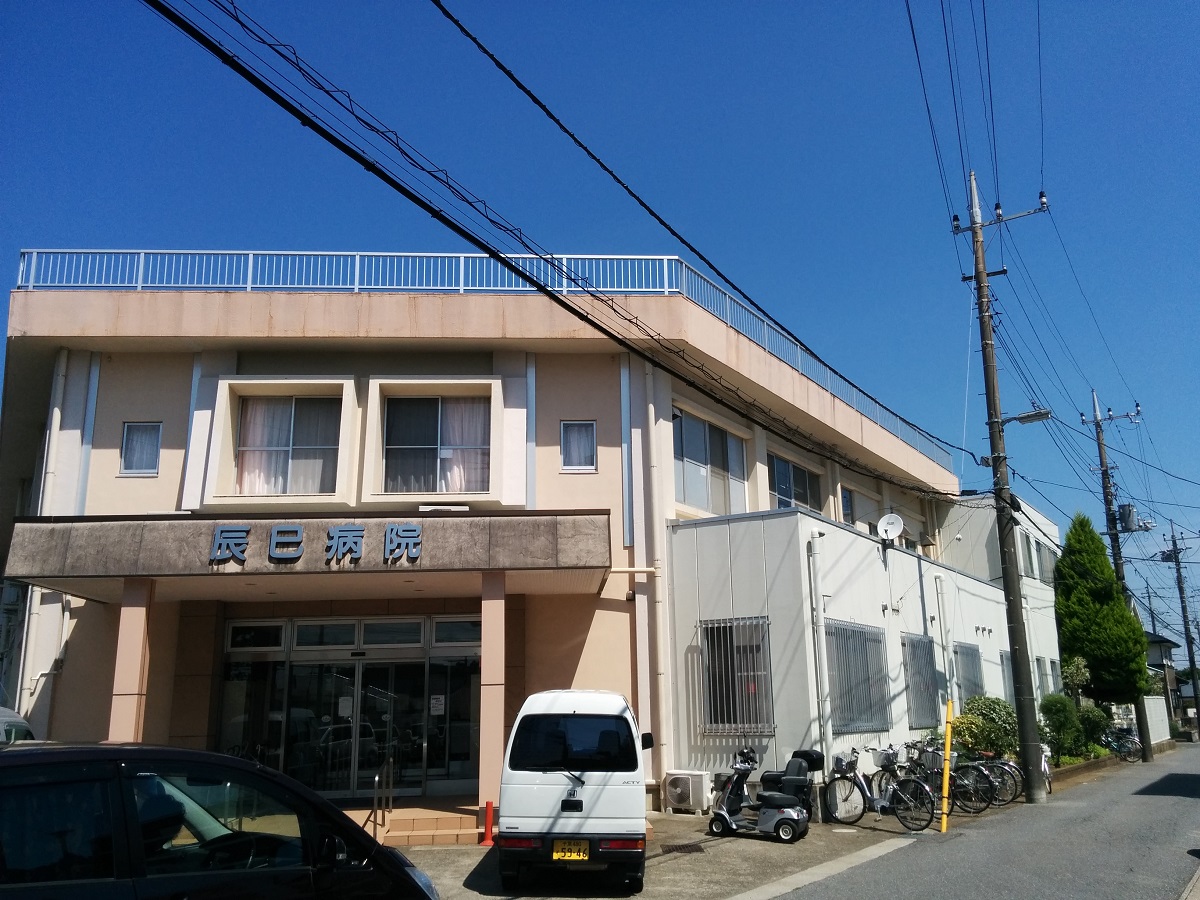 Takushinkai групп
Тус бүлэгт эмнэлгүүд, эмнэлгийн нөхөн сэргээх, зөвлөгөө өгөх төв, сувилахуйн гэрт төлдөг гэх мэт.
ＴＡＴＳＵＭＩ　ＢＡＮＲＹＯＫＵＥＮ
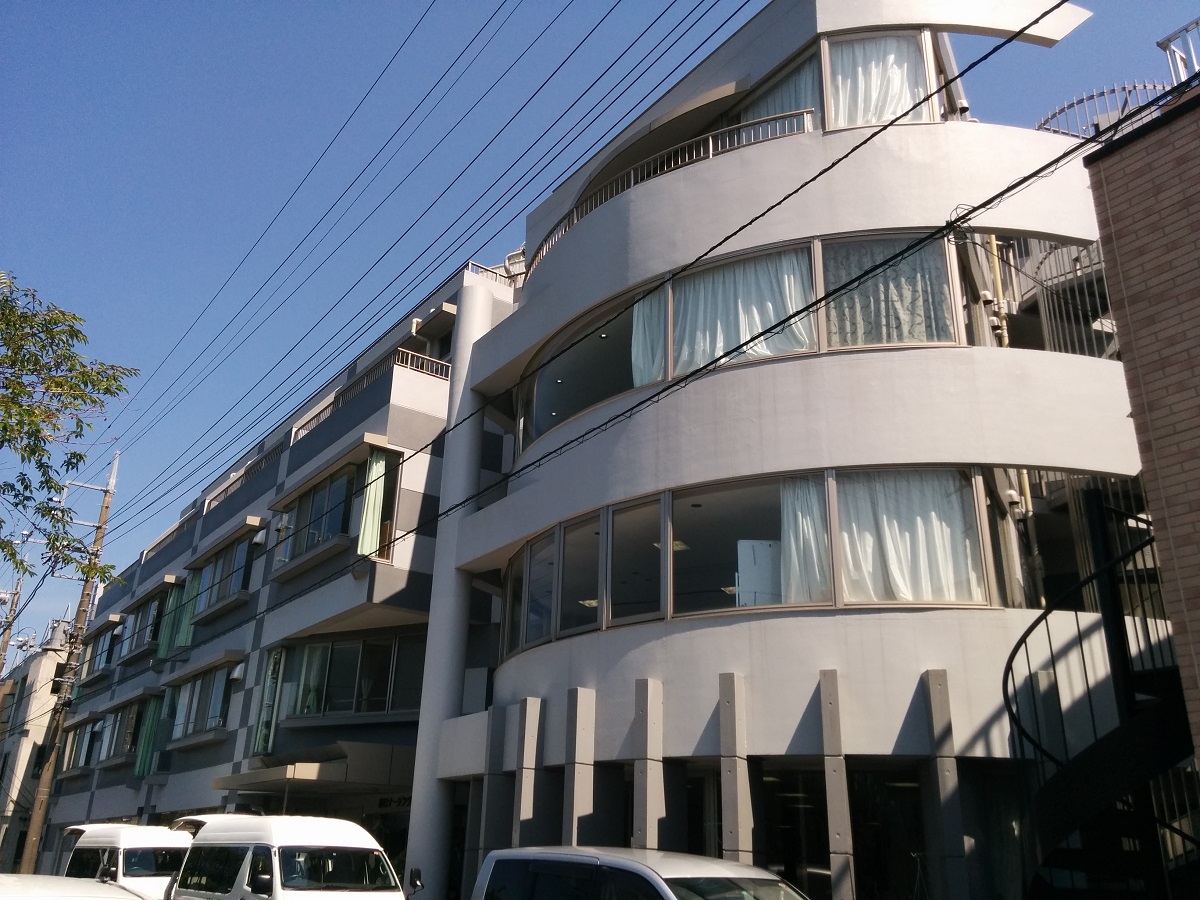 ＴＡＴＳＵＭＩ　ＢＡＮＲＹＯＫＵＥＮ
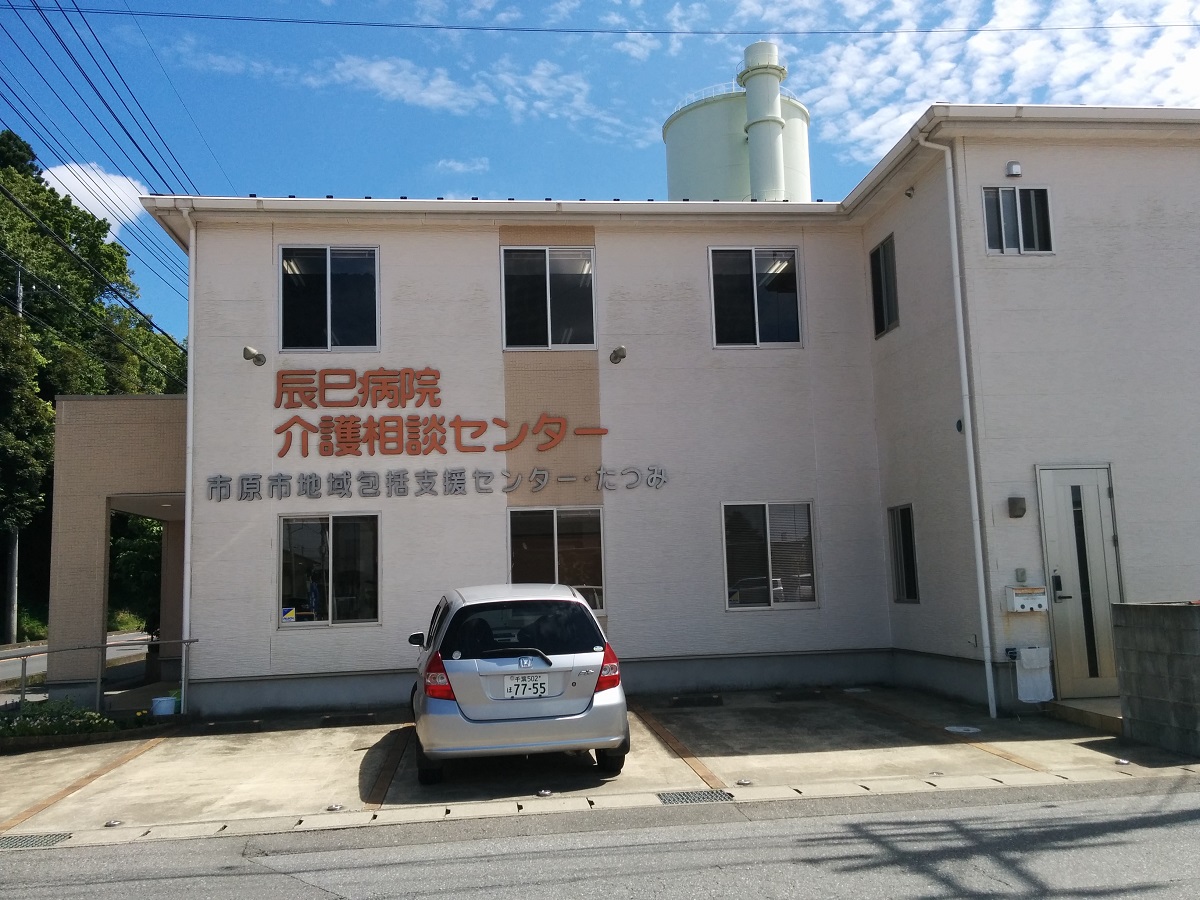 ＴＡＴＳＵＭＩ　ＢＡＮＲＹＯＫＵＥＮ
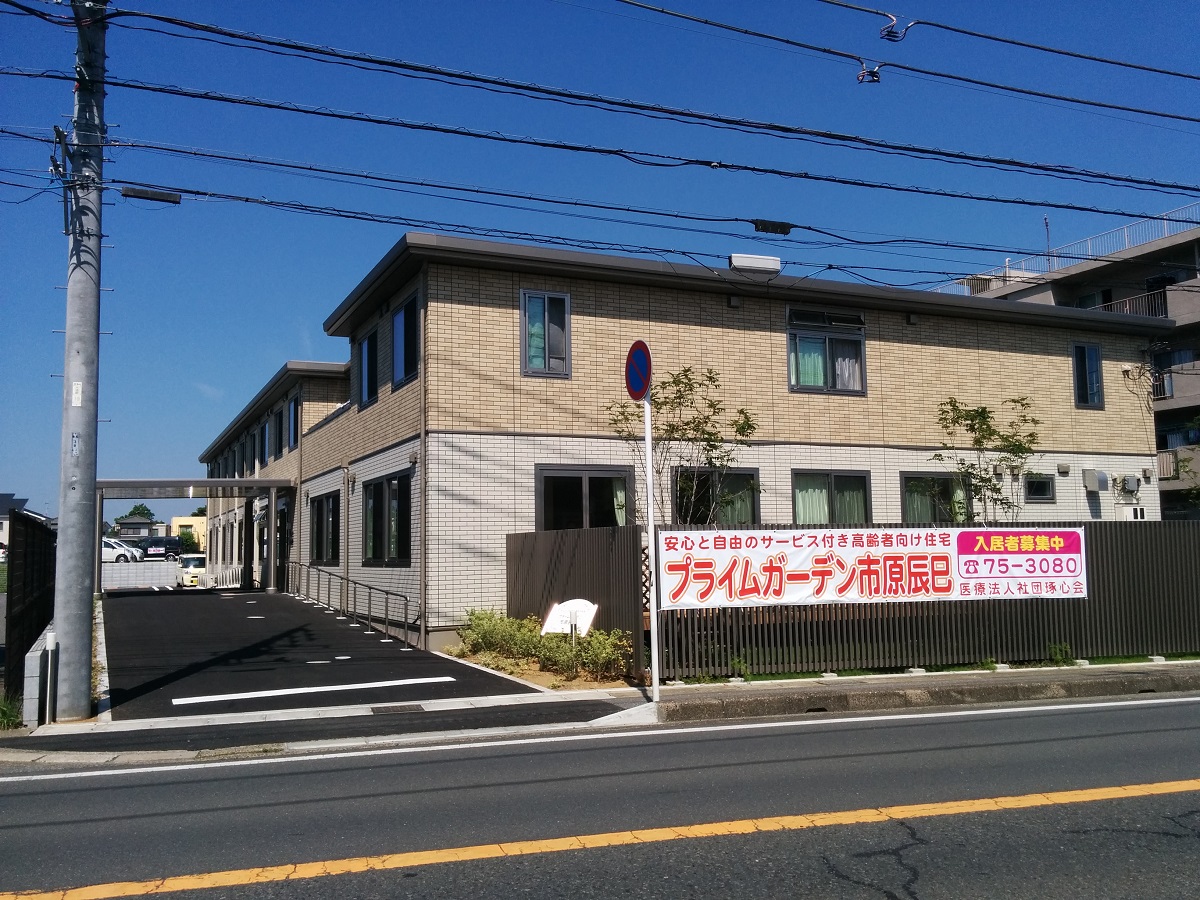 ＴＡＴＳＵＭＩ　ＢＡＮＲＹＯＫＵＥＮ
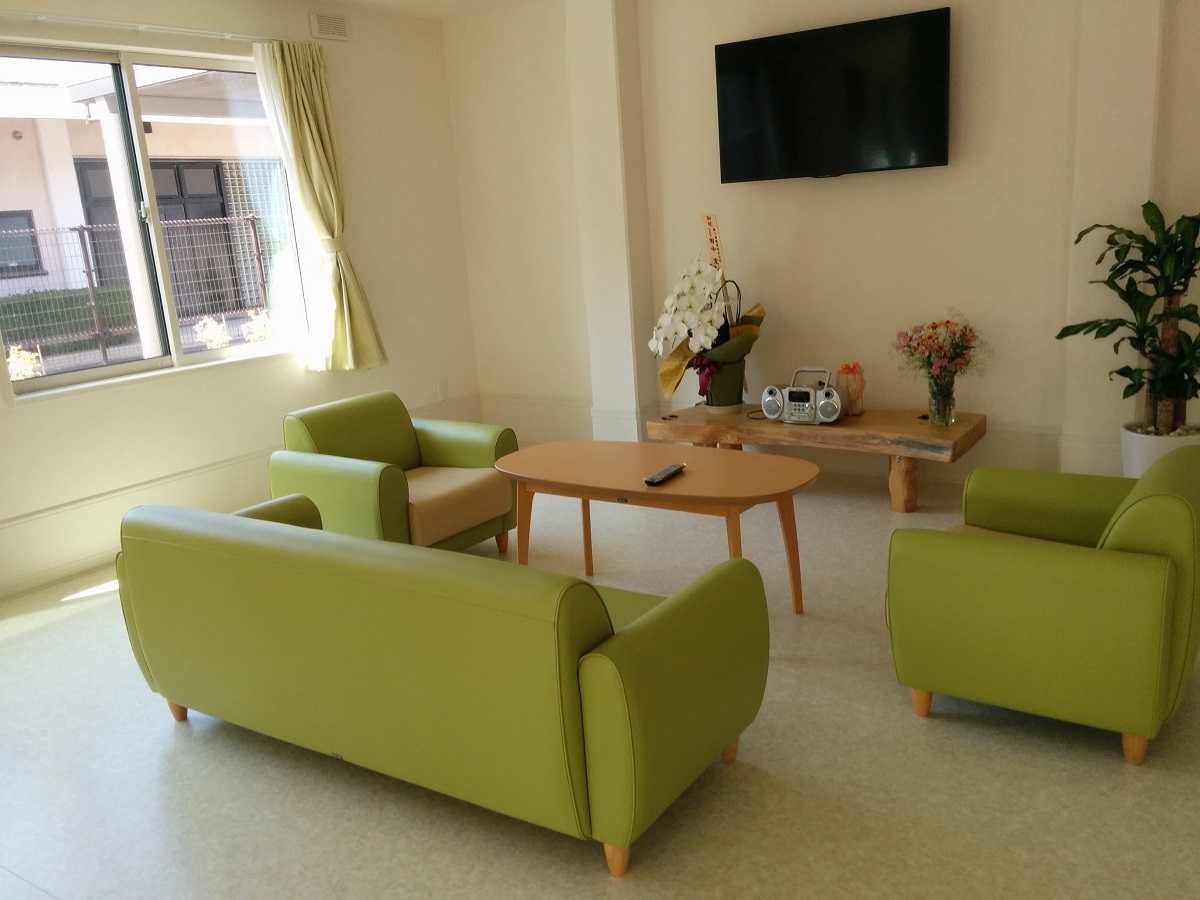 ＴＡＴＳＵＭＩ　ＢＡＮＲＹＯＫＵＥＮ
Супермаркет, тухтай дэлгүүрүүд нь ойролцоо байрладаг. Энэ нь 24 цагийн турш нээлттэй байна.
１．Үндсэн цалин	￥１６２，１００(３，５６６，２００Tg)
２．Бусад тэтгэмж	 ￥ ４０，７００　　（８９５，５００Tg)
　　Нийт			￥２０２，８００（４，４６１，７００Tg)
３．Түрээслэх	
　　Бид хагас үнийн саналыг дэмждэг.
４．Хувийн компьютер　
　　Бид үүнийг үнэ төлбөргүй санал болгоно.
５．Шагнал　
　　 Та нийт гурван сарын цалин авна.
　　(6, １２, ３-р сар）
　　※Японд амьдарч байхдаа би таныг дэмжих болно.
　　※Захиргааны зардал, татвар гэх мэтийг цалингаас 
         хасах болно.
“Banryokuen” -д тавтай морилно уу！
 
Хэрэв та бидэнтэй сонирхож байвал надад имэйлээр яваарай.

И-мэйл хаяг 　hiromaru@smile.ocn.ne.jp

１．Нэр
２．Жендер
３．Нас (төрсөн огноо)
４．Hometown
５．Та япон хэлтэй хэр зэрэг сайн ярьдаг вэ?
６．И-мэйл хаяг
７．Өөрийгөө давж заалдаж болно.
hiromaru@smile.ocn.ne.jp
Боломжтой бол англи эсвэл япон хэлээр хийнэ үү.
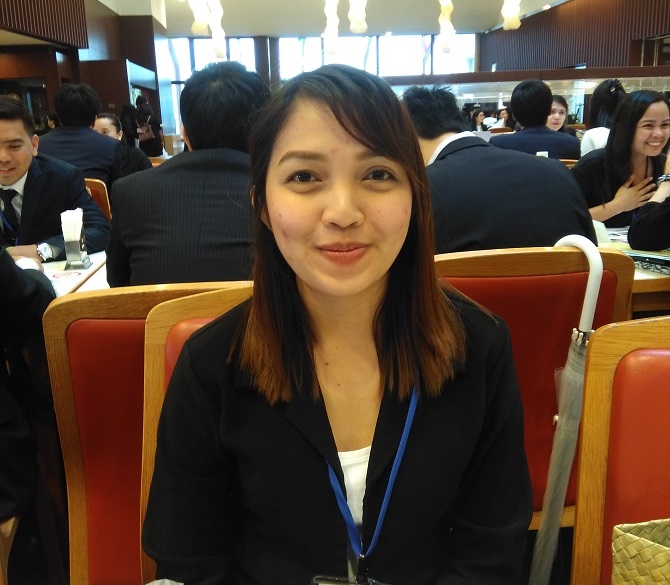 ＴＡＴＳＵＭＩ　ＢＡＮＲＹＯＫＵＥＮ